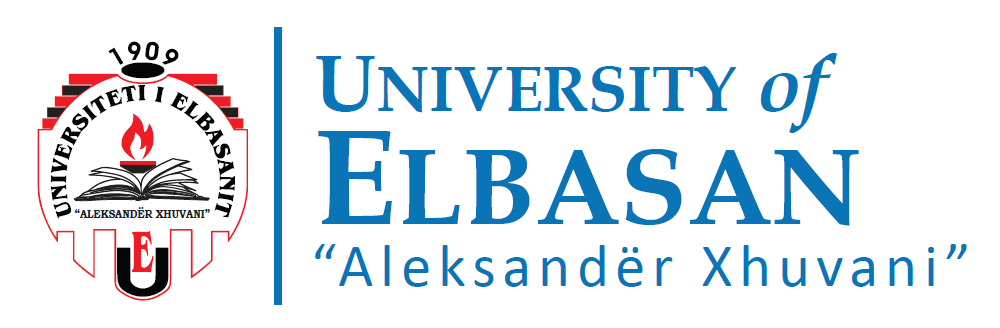 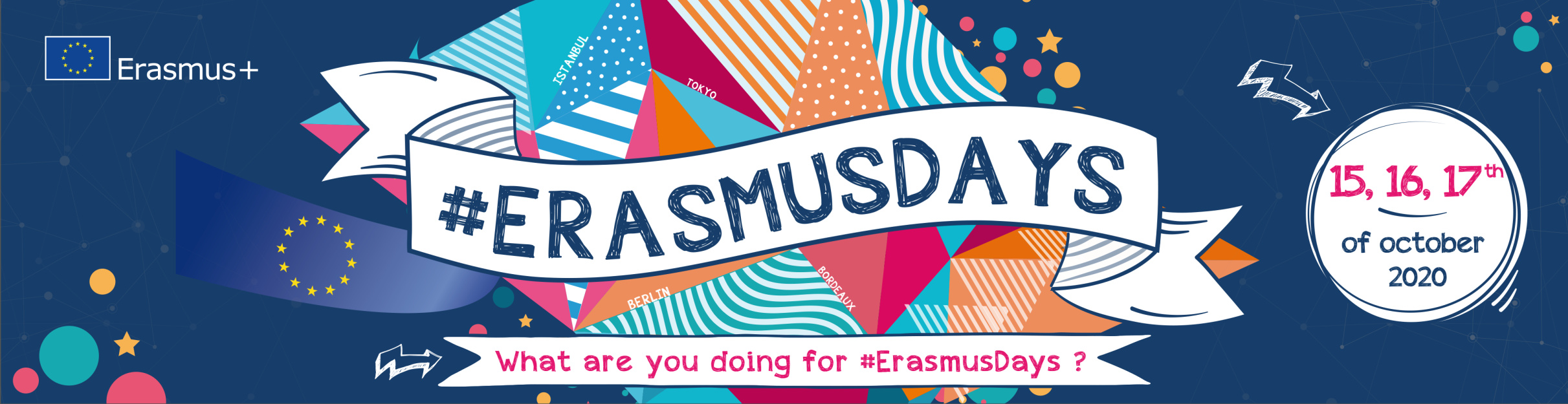 Jean Monnet Chair in UE -  
EU Enlargement and Acquis Adoption Burden: Albanian Challenges
EEAABAC
Assoc. Prof. Dr. Arber Gjeta
15.10.2020
Presentation at a glance
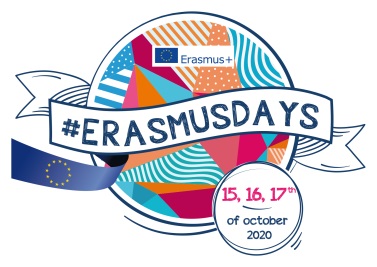 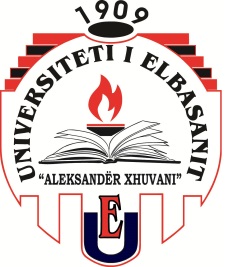 OUTLINE OF TOPICS
Jean Monnet Activities – what is a Jean Monet Chair? 

Why to apply for a Jean Monnet Activity

Background for applying

Writing and shaping EEAABAC

Preparation and Implementation of the project

Impact on University and community
15.10.2020
Jean Monnet Activities – what is a Jean Monet Chair? ⃰
A Jean Monnet Chair is a teaching post with a specialisation in European Union studies for university professors. It can only be held by one professor, who must provide the minimum of 90 teaching hours per academic year over a period of three consecutive years.
Additional activities each year
provide teaching/lectures to students from other departments (e.g. architecture, medicine, etc) to better prepare them for their future professional life
encourage, advise and mentor young teachers and researchers in EU studies subject areas
conduct, monitor and supervise research on EU subjects for other educational levels such as teacher training and compulsory education
conferences, seminars/webinars, workshops, etc. targeting policy makers at local, regional and national level as well as civil society
Always bear in mind to consult the whole detailed Erasmus+ Programme Guide

⃰https://eacea.ec.europa.eu/erasmus-plus/actions/jean-monnet/jean-monnet-chairs_en
Why to apply for a Jean Monnet Activity
Enhancing the EU topics within institutions 
Prestige of the award, Building a curriculum in academia 
Well supported from the Agency
Teaching in EU related topics 
Commitment to conduct research of quality 
To have a considerable impact on HEI, Institutions and stakeholders (which derives from the prestige of the Activity) that may be lower if not within a JM activity and with EU support
To disseminate faster and to reach a higher number of beneficiaries like professionals, students and young researchers 
Etc.
Background for applying
A good idea of teaching and research
An excellent team  
A good prior curriculum of the team members with focus in EU topics
An excellent preparation in reading carefully the Programme Guide
A realistic assessment of the need for an action in the specific field
We shifted the focus of the research in last year application
2 years ago our application was not selected and we learned lessons from the received review
A strong institutional support 
To avoid threats during implementation
Writing and shaping  EEAABAC
A good idea of teaching and research
An excellent team  
Project at a glance
 aims to raise awareness, increase teaching in EU law within University of Elbasan, creating a highly expertise panel for debating on EU acquis adoption, perform quality research and reaching a large number of beneficiaries through deliverables even after the project.
Improving courses in EU law and proposing new courses for students in EU related topics
research will be focused on acquis adoption in Albania, dealing with the state of art, the achievements so far, importance of a correct and faster approximation, problematics and solutions for the ongoing process of legal harmonization
1 monograph 
2 articles
Organizing 2 events 
Roundtable
Conference
Launching a website of the Chair
Presence in medium
Preparation and Implementation of the project
Waiting for the signature, kick-off and implementation 
Preparing syllabuses
Preparing curricula – flexibility of the University to embrace new topics
Main aim is to be ready to activate a Master program on EU topics
Covid-19 threat in terms of implementation and a good dissemination
Preparation of the lay out of the website
Impact on University and community
Expected impact
University
Community

Constant assessment of the project during its lifetime
Higher impact of the research in the scientific community 
The EU enlargement is an important issue in EU now 
Events will raise award on EU and also give important insights of the enlargement process in Albania
High impact on students and professionals of the Summer School
EU Law and Institutions for the professionals  of the future
Contacts
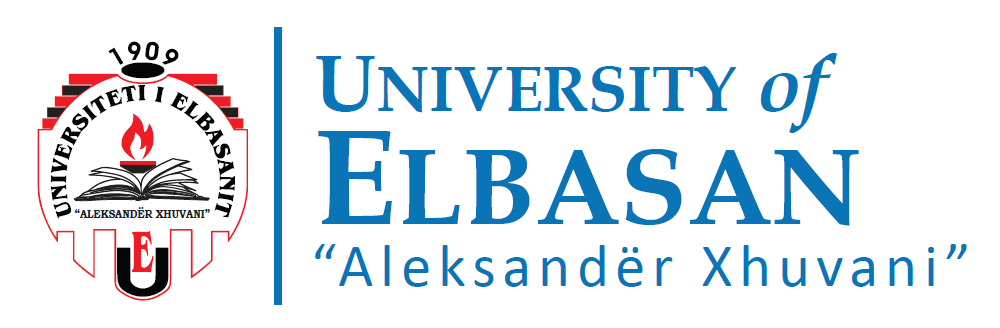 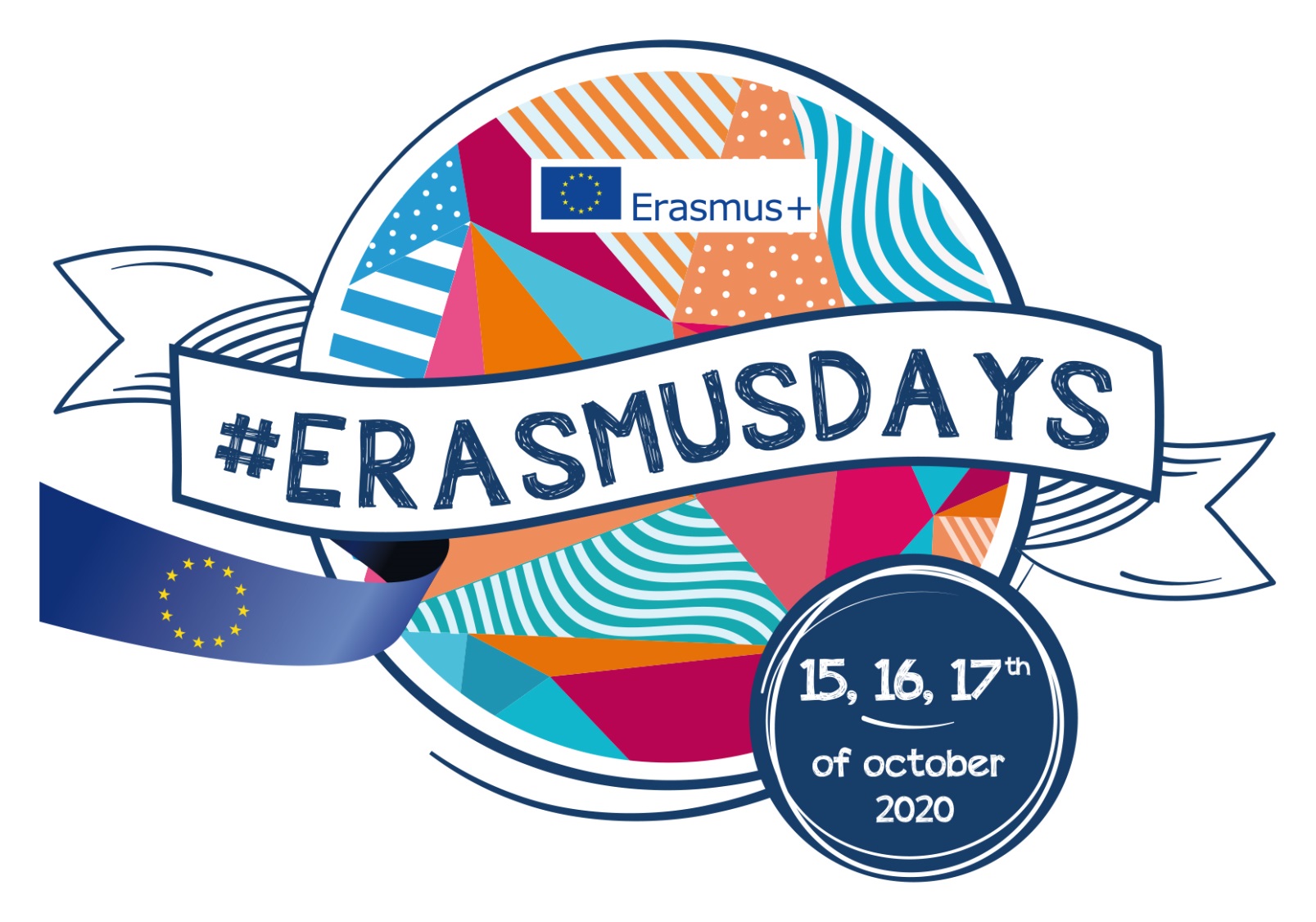 Assoc. Prof. Dr. Arber Gjeta

Professor of Business Law
Head of Department of Law, 
Faculty of Economics, UE 

Email: arber.gjeta@uniel.edu.al
15.10.2020